Les effets de la gravitation
sur le temps
Olivier LAURENT
Les effets de la gravitation
sur le temps
Les postulats de la relativité restreinte et générale

La dilatation du temps en relativité restreinte

Le redshift gravitationnel

Le redshift dans un référentiel accéléré

La dilatation du temps par la gravité

La dilatation du temps par la gravité a comme conséquence un espace-temps courbé par la gravité

Les effets relativistes du temps près de la Terre et du Soleil
Les 2 postulats de la relativité restreinte d’Einstein (1905)
Postulat 1: Les lois de la physique ont la même forme dans tous les référentiels galiléens.
Les référentiels galiléens (aussi appelés inertiels) sont des référentiels dans lesquels le principe d’inertie de Newton est vérifié. c'est-à-dire que tout corps libre (sur lequel ne s’exerce aucune force ou sur lequel la résultante des forces est nulle) est en mouvement de translation rectiligne uniforme, ou au repos (qui est un cas particulier de mouvement rectiligne uniforme).

Les référentiels galiléens se déplacent nécessairement à une vitesse constante l'un par rapport à l'autre.

Postulat 2: La vitesse de la lumière dans le vide a la même valeur dans tous les référentiels galiléens (ou inertiels).
Les 2 postulats de la relativité générale d’Einstein (1915)
Postulat 1 : Principe de covariance générale: Les lois de la physique ont la même forme dans tous les référentiels (inertiels et aussi non inertiels). Le terme générale vient du fait qu’Einstein a étendu le principe de relativité également aux référentiels non inertiels (c’est-à-dire accélérés).
Les référentiels accélérés nécessitent l’utilisation d’un espace-temps courbé (exemple avec le disque tournant, une fusée accélérée).

Postulat 2 : Principe d’équivalence: Les effets d'un champ gravitationnel sont identiques localement aux effets d'un référentiel accéléré. Ce principe permet d’expliquer la gravitation comme étant la résultante d’un espace-temps courbé.

De façon équivalente, dans un champ de gravitation, il existe en tout point de l'espace-temps un référentiel localement inertiel associé au référentiel en chute libre qu'aucune expérience locale ne peut distinguer d'un référentiel galiléen non soumis à la gravitation.
La dilatation du temps en relativité restreinte
L'intervalle de temps mesuré entre deux évènements dans un référentiel inertiel quelconque est toujours supérieur à l'intervalle de temps mesuré dans le référentiel inertiel où ces deux évènements ont la même position spatiale (que l’on appelle le temps propre).
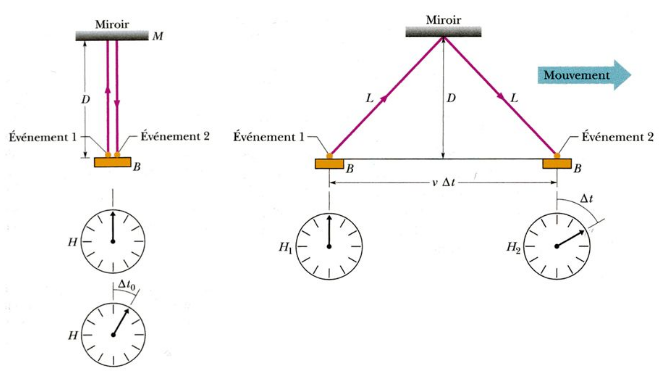 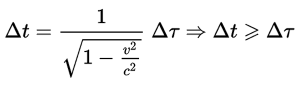 Le redshift gravitationnel – Einstein 1907
Le décalage vers le rouge gravitationnel, dit décalage d'Einstein, est un effet prédit par les équations d'Albert Einstein de la relativité générale. D'après cette théorie, une fréquence produite dans un champ de gravitation est vue décalée vers le rouge (c'est-à-dire diminuée) quand elle est observée depuis un lieu où la gravitation est moindre.
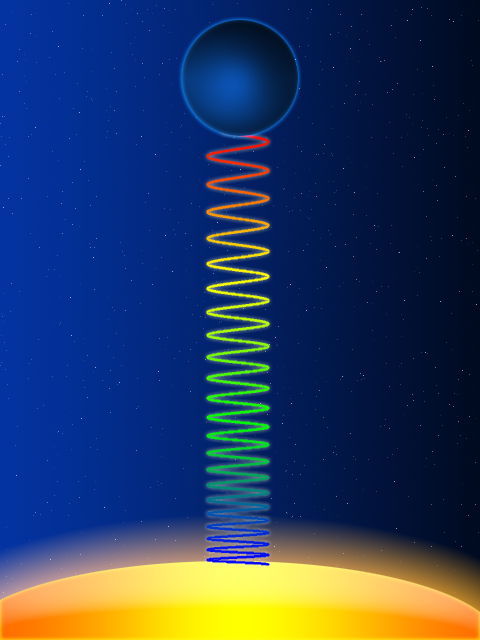 Interprétation en relativité générale
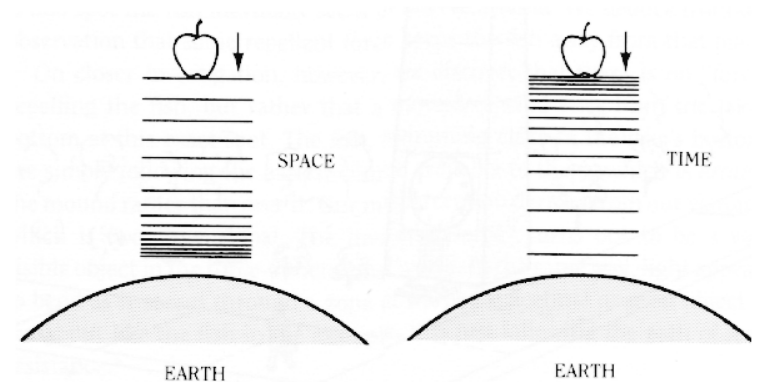 L’espace se contracte près d’une masse par rapport à un observateur éloigné.
Le temps se dilate près d’une masse par rapport à un observateur éloigné.
Le redshift gravitationnel
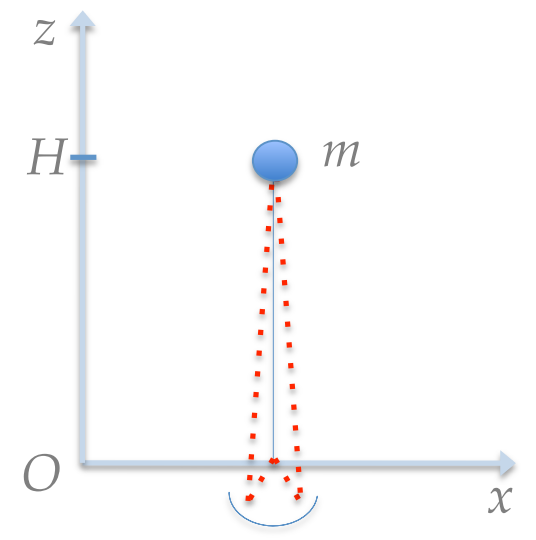 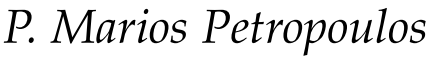 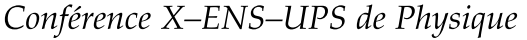 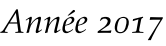 Le redshift gravitationnel
Le redshift gravitationnel
Le redshift dans un référentiel accéléré
Si l'on compare 2 observateurs A et B lorsque le vaisseau accélère, B en bas va recevoir un signal de plus grande fréquence par rapport au signal émis en haut par A. Pour voir cela, on peut imaginer que A émette un flash de lumière chaque seconde vers B qui compare la fréquence d'arrivée des flashs de lumière.
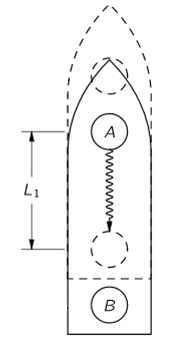 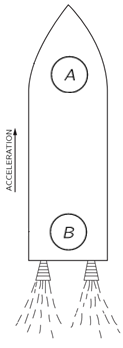 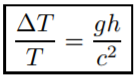 Le redshift dans un référentiel accéléré
On peut également interpréter le résultat précédent comme un effet Doppler classique si on veut calculer le décalage des fréquences reçues par rapport aux fréquences émises.
Le redshift gravitationnel et dans un référentiel accéléré
Le redshift gravitationnel
Le redshift dans un référentiel 
accéléré
Le redshift dans un référentiel 
accéléré
Le redshift dans un référentiel accéléré avec le principe d’équivalence
Le redshift dans un référentiel 
accéléré
Le redshift gravitationnel
On vient de voir que la physique de Newton (cinématique ou effet Doppler) complétée par le principe d’équivalence d’Einstein a pour conséquence de décaler en fréquence la lumière entre 2 observateurs placés à des potentiels gravitationnels différents.
Comment passe-t-on de ce redshift gravitationnel à une dilatation gravitationnelle du temps ?

La relativité générale d’Einstein nous indique que ces 2 interprétations distinctes correspondent au même phénomène physique.
La dilatation du temps par la gravité (Einstein 1907)
Einstein, A. (1907) über das Relativitätsprinzip und die aus demselben gezogenen Folgerungen.
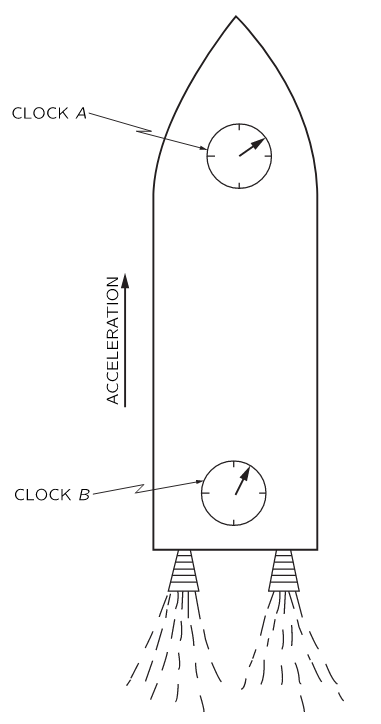 Transformation de Lorentz entre 2 référentiels galiléens
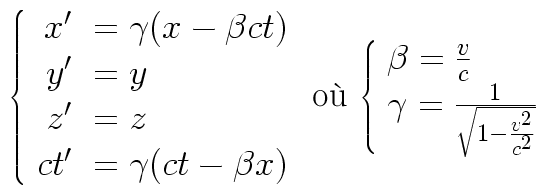 La dilatation du temps par la gravité (Einstein 1907)
La dilatation du temps par la gravité (Einstein 1907)
Durant l’accélération, l’horloge en haut de la fusée avance sur l’horloge en bas de la fusée.

Par application du principe d’équivalence, on en déduit directement que les horloges dans un potentiel gravitationnel retarde régulièrement par rapport aux horloges loin du potentiel gravitationnel.
Le redshift gravitationnel
=
La dilatation du temps en relativité générale
La dilatation du temps = Espace-temps courbé
Alfred Schild (1960)
Pourquoi la géométrie de l’espace-temps doit être courbée en présence de gravité ?

De nombreux physiciens ont essayé d’expliquer la gravitation comme un champ de force au même titre que l’interaction électromagnétique en conservant l’espace-temps plat de la relativité restreinte de 1905 (l’espace-temps de Minkowski) même après la parution de la relativité générale en 1915.

Dans les années 60 lors de la période de renouveau de la relativité générale, Alfred Schild a montré par une expérience de pensée simple que la dilatation du temps implique mathématiquement (géométriquement) un espace-temps courbe. L’espace temps de Minkowski doit être abandonné en présence de gravité.
La dilatation du temps = Espace-temps courbé
Alfred Schild (1960)
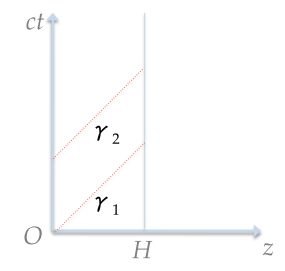 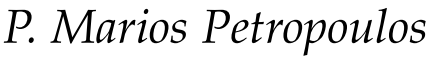 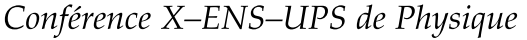 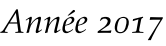 La dilatation du temps en relativité générale
près d’une source gravitationnelle sphérique
En relativité générale, la courbure de l'espace-temps (c'est-à-dire la gravitation) ralentit le temps par rapport à celui mesuré hors champ de gravitation : si deux horloges sont identiques et que l'une a fait un séjour dans un champ de gravitation, alors elle retarde par rapport à l'autre, et ce d'autant plus que la gravitation a été forte.
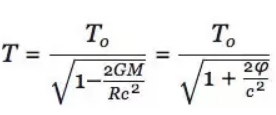 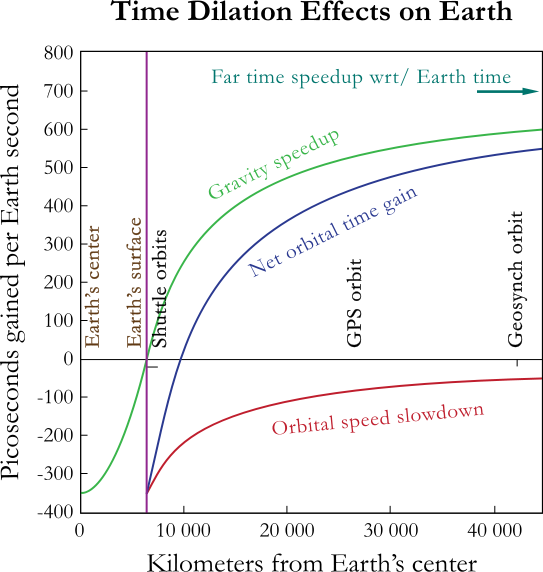 Relativité générale
L’horloge dans l’espace avance par rapport à l’horloge à la surface de la Terre
L’avance augmente en s’éloignant de la Terre car la différence de potentiel augmente.
Relativité restreinte
L’horloge dans l’espace retarde par rapport à l’horloge à la surface de la Terre
Le retard augmente car la vitesse orbitale augmente en se rapprochant de la Terre.
Distance orbitale d’annulation des 2 effets
GPS
Station Spatiale Internationale
Potentiel et champ gravitationnel d’une boule homogène
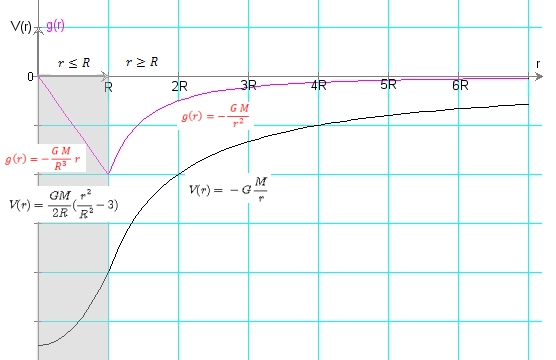 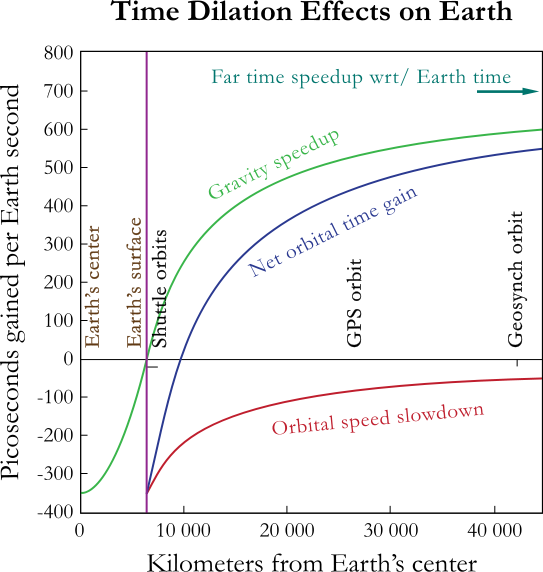 Le noyau de la Terre vieillit moins vite que sa surface
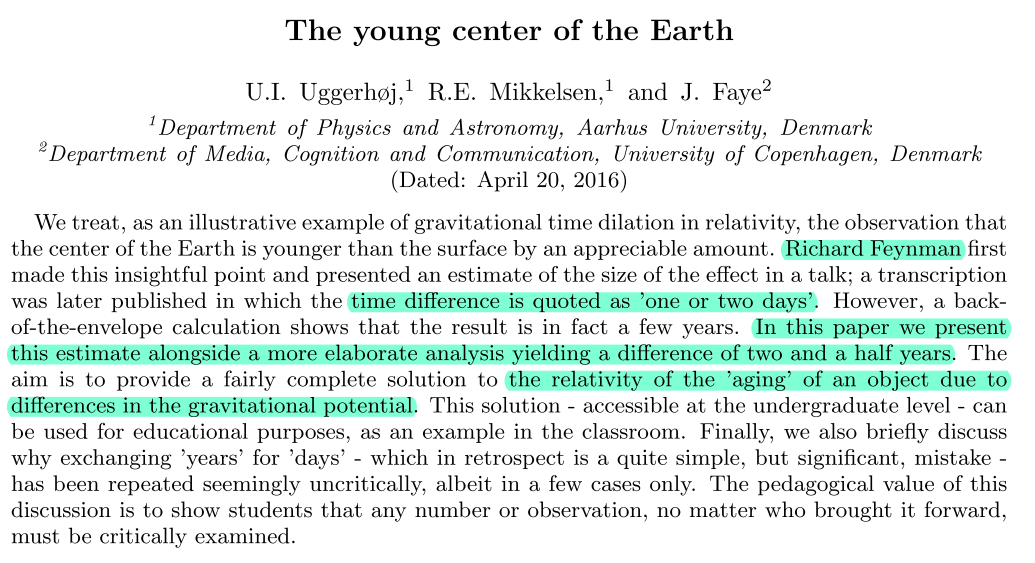 Le noyau de la Terre vieillit moins vite que nous, à cause d'Einstein
Le noyau de la Terre vieillit moins vite que nous
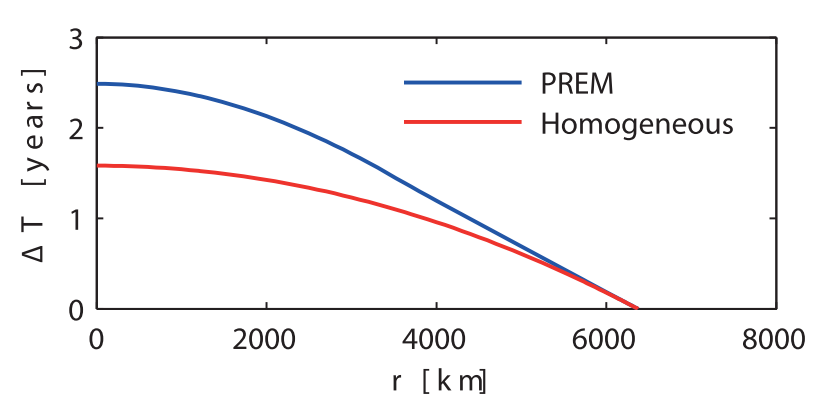 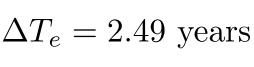 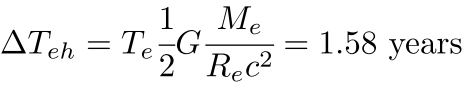 La dilatation du temps due de la vitesse de rotation de la surface de la Terre produit une contribution négligeable :
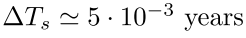 Le noyau du Soleil vieillit moins vite que sa surface
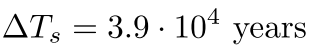 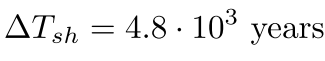 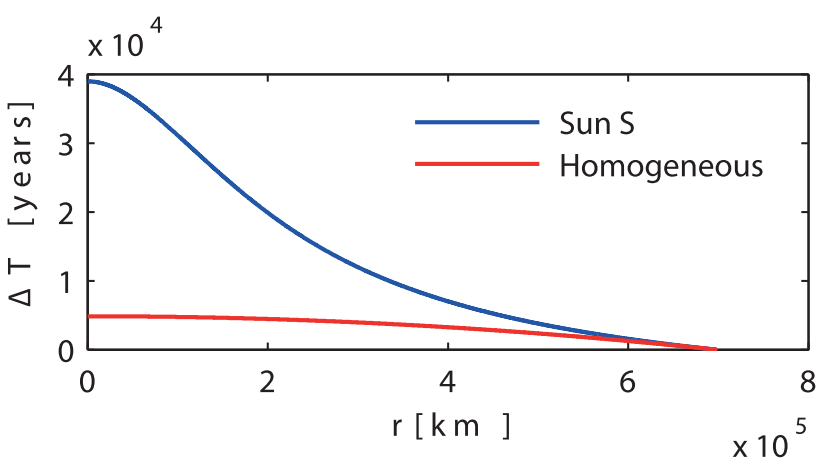 FIN